Figure 3. Points represent the preferred locations of neurons recorded in the left and right hemispheres. Preferred ...
Cereb Cortex, Volume 11, Issue 7, July 2001, Pages 581–591, https://doi.org/10.1093/cercor/11.7.581
The content of this slide may be subject to copyright: please see the slide notes for details.
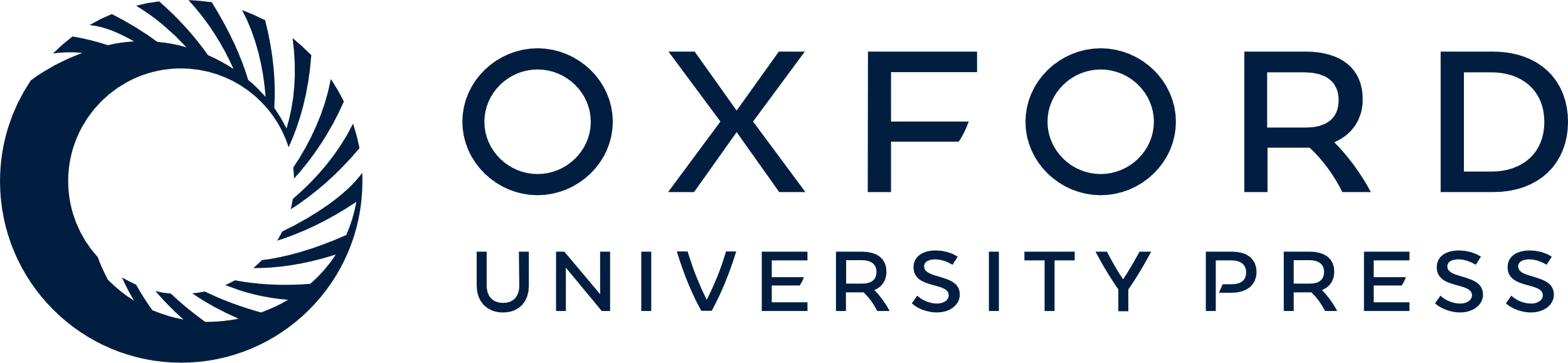 [Speaker Notes: Figure 3.  Points represent the preferred locations of neurons recorded in the left and right hemispheres. Preferred locations were determined by fitting a two-dimensional Gaussian to neuronal responses for single stimuli at each of the nine locations.


Unless provided in the caption above, the following copyright applies to the content of this slide: © Oxford University Press]